Классный час«Мир профессий».Эпиграф:Если человек не знает,какой пристани он держит путь,для него ни один ветер не будит попутным СенекаДревнегреческий философРабота всякого нужна одинаково.В. В. Малковский
Вед.1. Склонность к работе с людьмиВед.2. Склонность к умственной работеВед.1. Склонность к практической деятельности Вед.2. Склонность к эстетическим видам деятельностиВед.1. Склонность к экстремальным видам деятельностиВед.2. Склонность к планово-экономическим видам деятельности
Вед.1. Анализ перспектив современного рынка труда показывает , что в 
ближайшем будущем очень большое значение приобретут такие черты
личности :

Вед.2. готовность учиться,

Вед.1.готовность трудиться,

Вед.2.постоянно получать новые знания и умения,

Вед.1.навыки общения,

Вед.2.направленность на достижение результата,

Вед.1.самостоятельность,

Вед.1.ответственность.
Вед.2. Психологи считают ,что наше внутреннее представление о себе
зависит от трех условий :

Вед.1. насколько мы успешны

Вед.2. как относятся к нам авторитетные для нас люди,

Вед.1. насколько мы правильно умеем оценивать свои успехи и отношение
других людей к нам.
Вед.2. Для профессиональной успешности на современном этапе развития 
Общества приобретают большее значение :

Вед.1. личностные качества,

Вед.2. коммуникативные умения,

Вед.1. мотивация человека на труд,

Вед.1. готовность к непрерывному повышению своего профессионализма.
Вед.2. Еще  в  1908  году профессор  Ф. Парсон  выделил  факторы  успешного 
выбора профессии:

правильная самооценка склонностей, способностей, интересов,
устремлений, возможность и ограничений;

знание того, что нужно для успешной деятельности по избранной
профессии;

умение соотнести результаты самооценки со знанием требований
профессий.
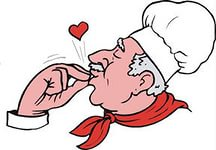 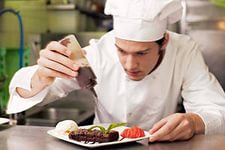 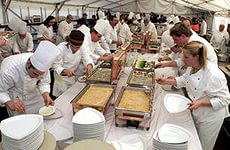 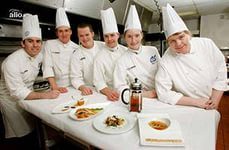 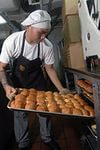 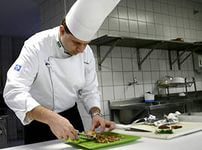 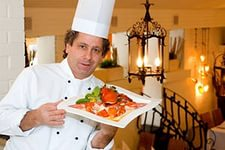 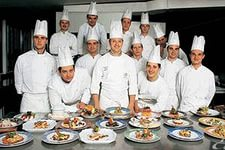 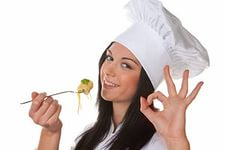 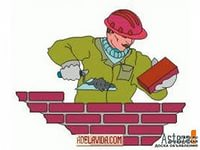 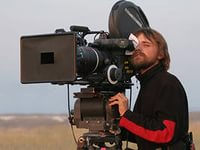 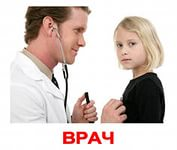 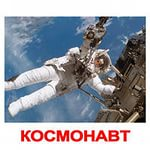 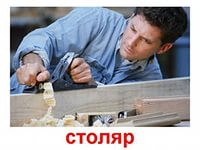 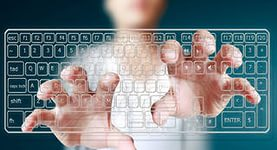 программист
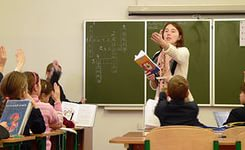 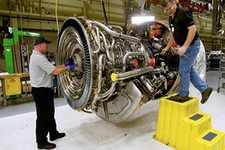 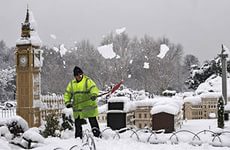 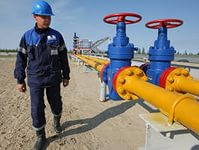 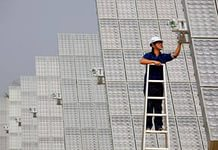 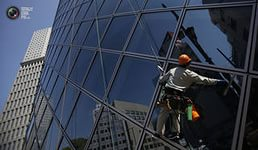 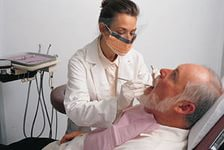 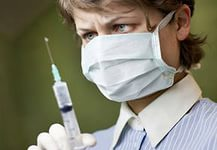 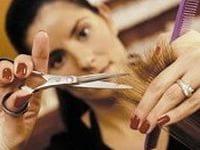 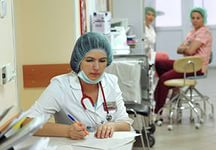 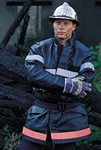 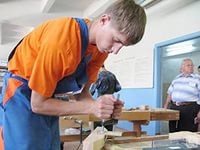 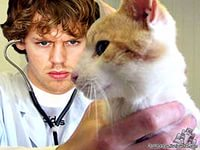 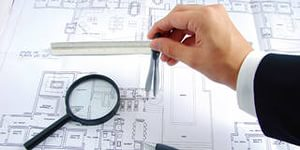 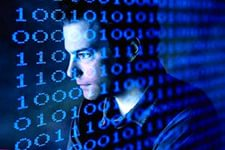 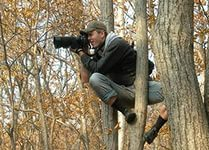 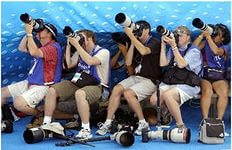 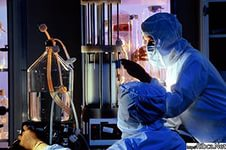 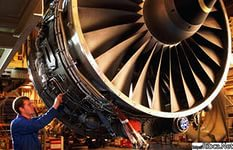 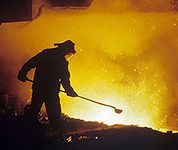 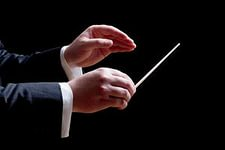 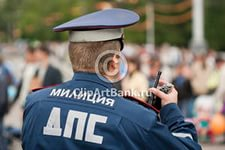 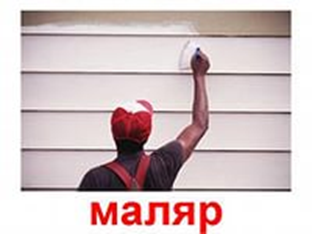 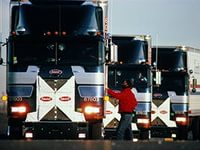 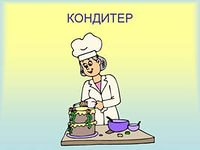 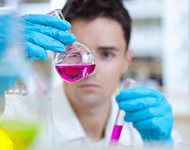 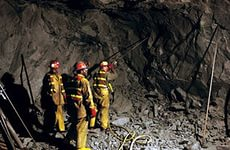 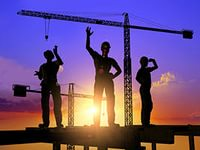 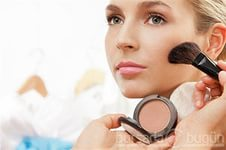 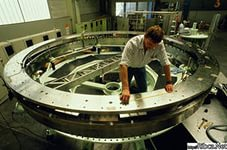 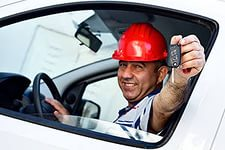 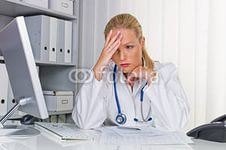